BRD Annual FY23 Insights
01 Oct – 30 Sept
​
Web Analytics Summary
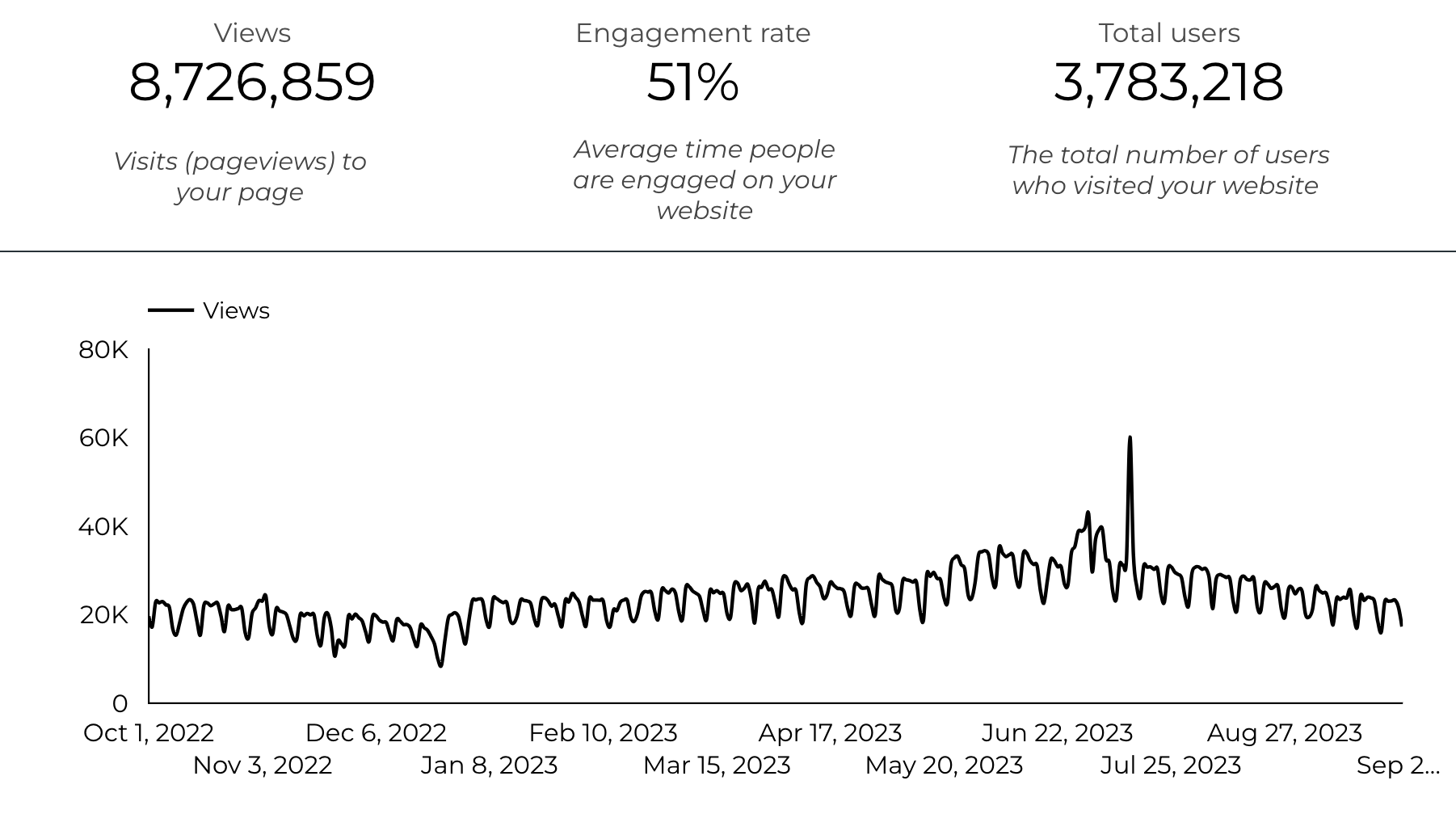 Visitor Highlights
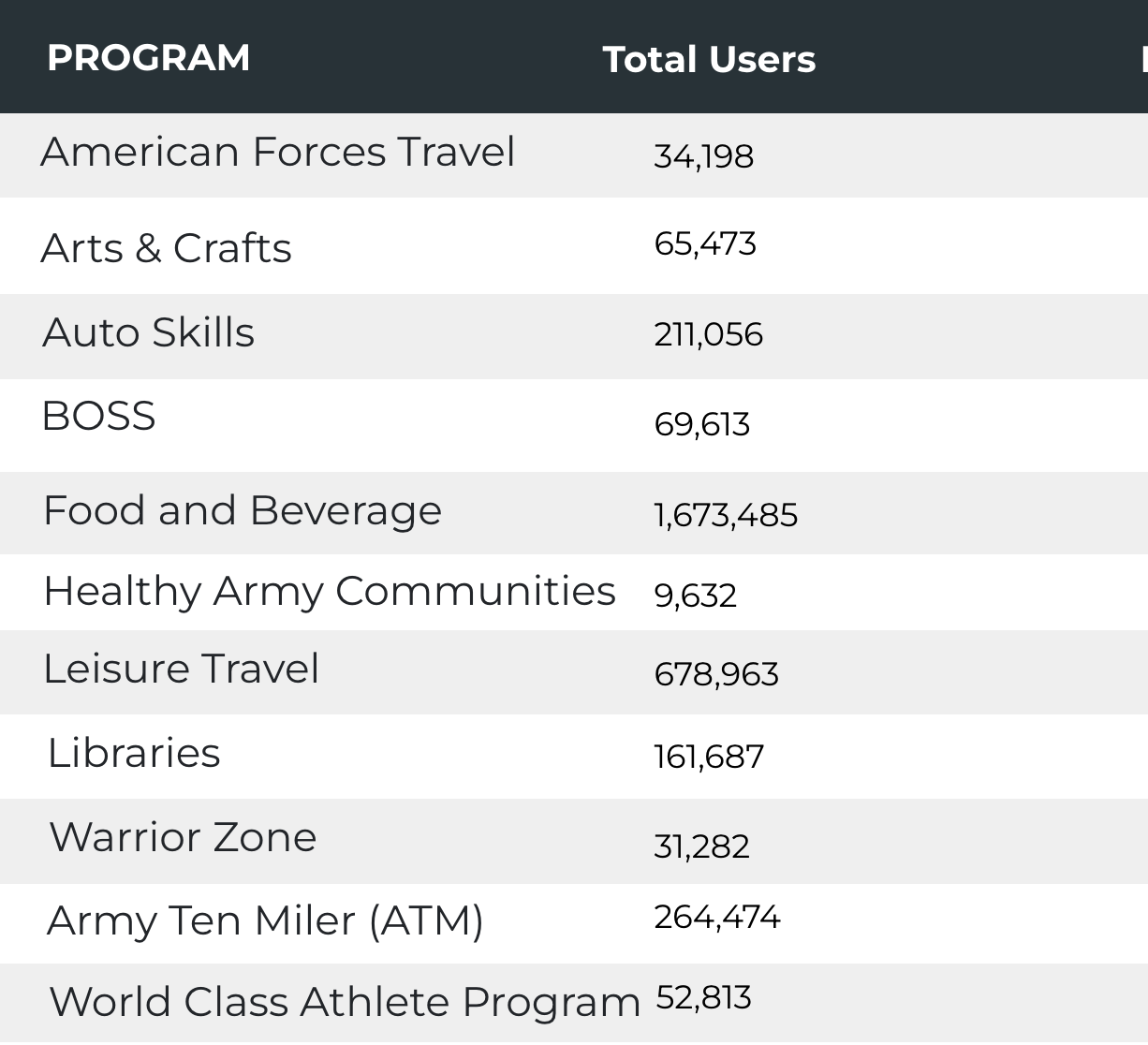 28,156 People clicked on the Chow Now button to start and order.
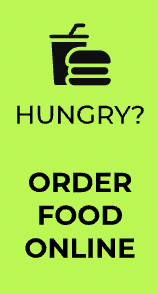 Visitor Highlights
Sports and Fitness
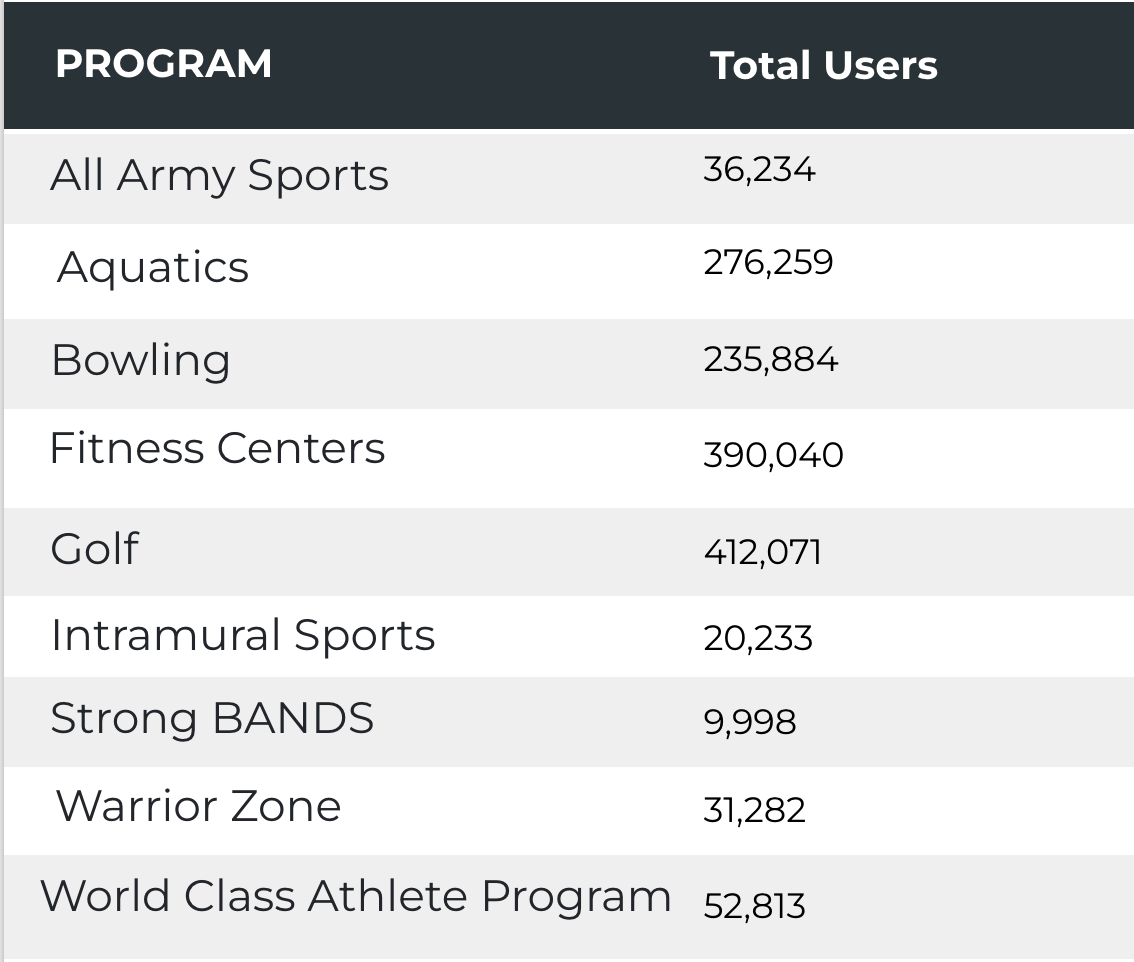 62,216 People clicked to schedule a tee time or register for a golf clinic.
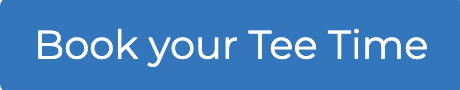 Visitor Highlights
Outdoor Rec
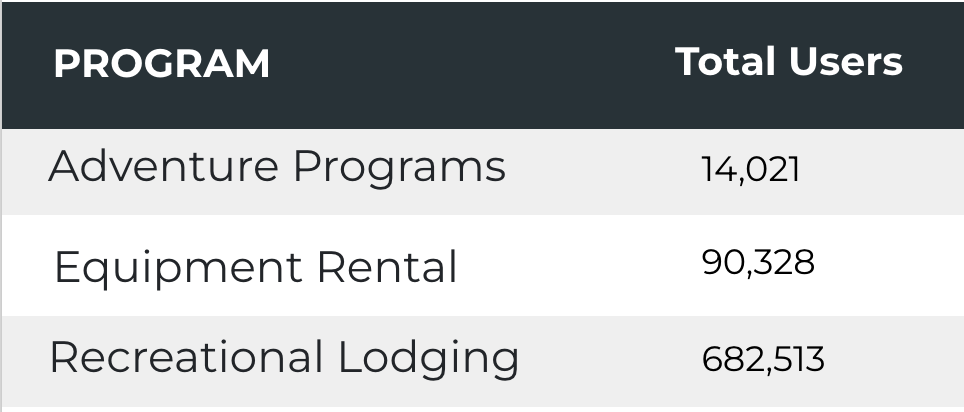 Visitor Highlights
How engaged were these visitors within the website?
On average, users visited 2.31 pages per visit.
On average, users stayed on the site for 2 minutes and 51 seconds per session.
3,083,104 visitors were new to the website.
51% of visitors take action on a page!
6
Top 10 Content Creators
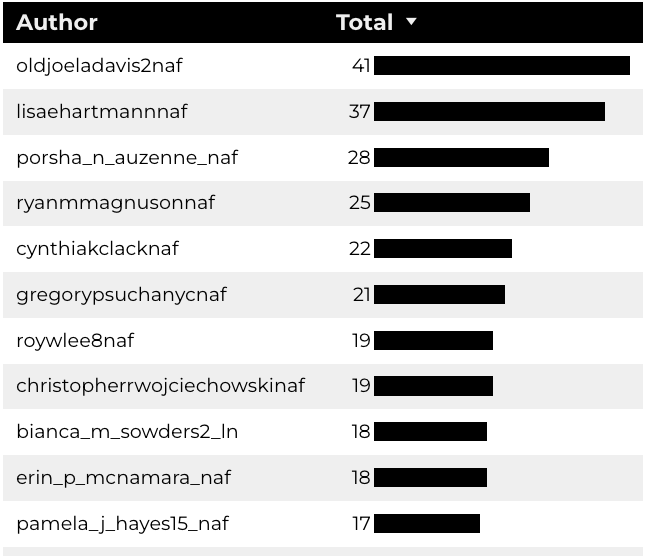 New Pages
Web managers created 580 new BRD pages, program pages, and happenings on EPW last year. (Data from EPW Page Report)
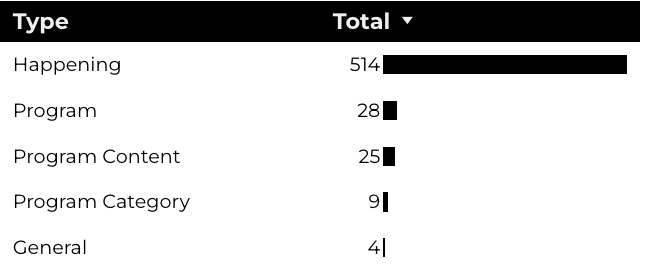 Marketing Reach
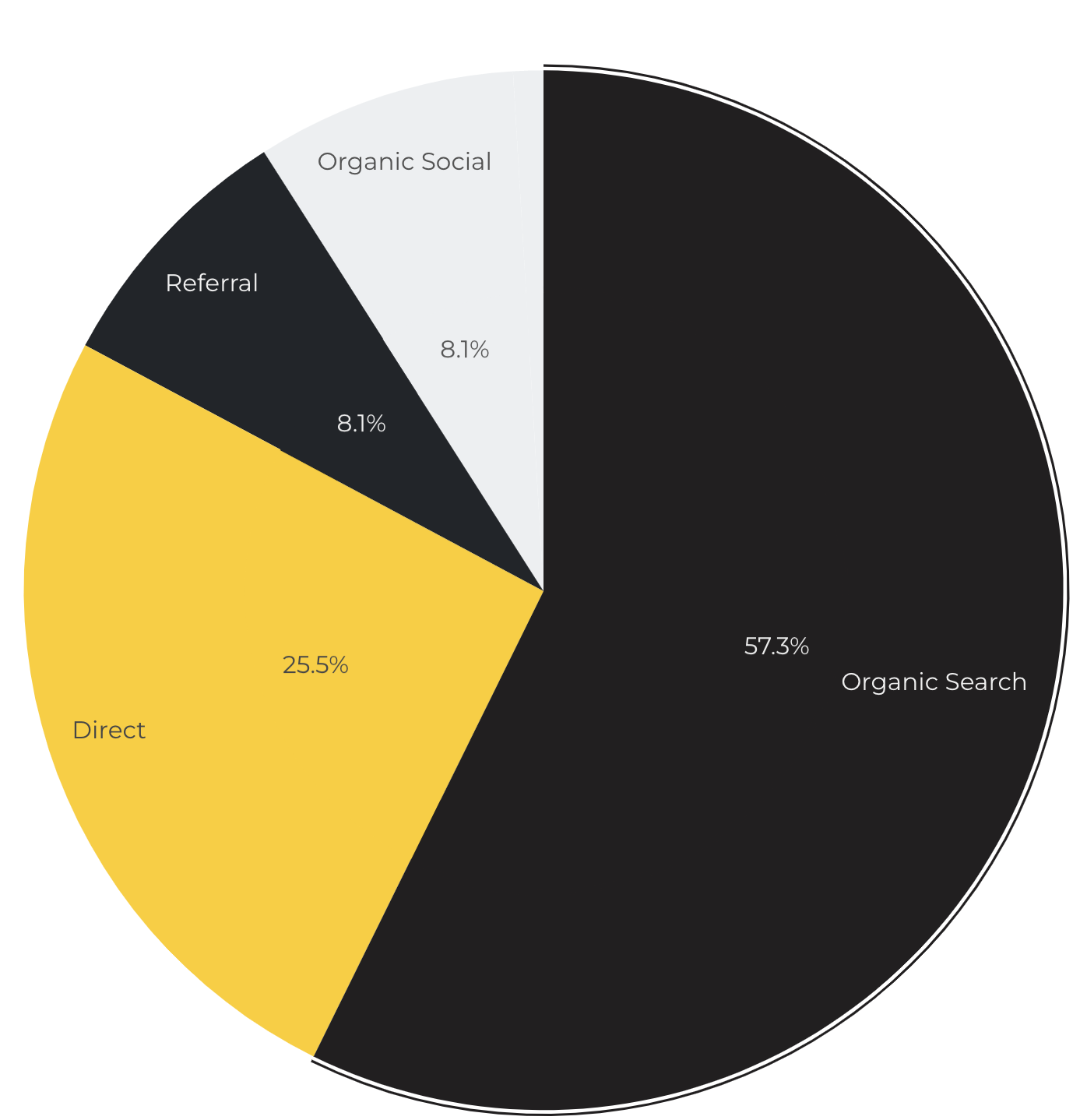 57.3% of visitors came from online search engines.
25.5% came directly to the site (by typing in the address, using bookmarks, or email links).
8.1% of visitors came from social media.
8.1% of visitors came from referrals.
9
Engagement Insights & Highlights
Last year had a total of 3,418,969 interactions on the pages (including downloads, email clicks, phone number clicks, outbound links, and videos).
Devices Driving Engagement
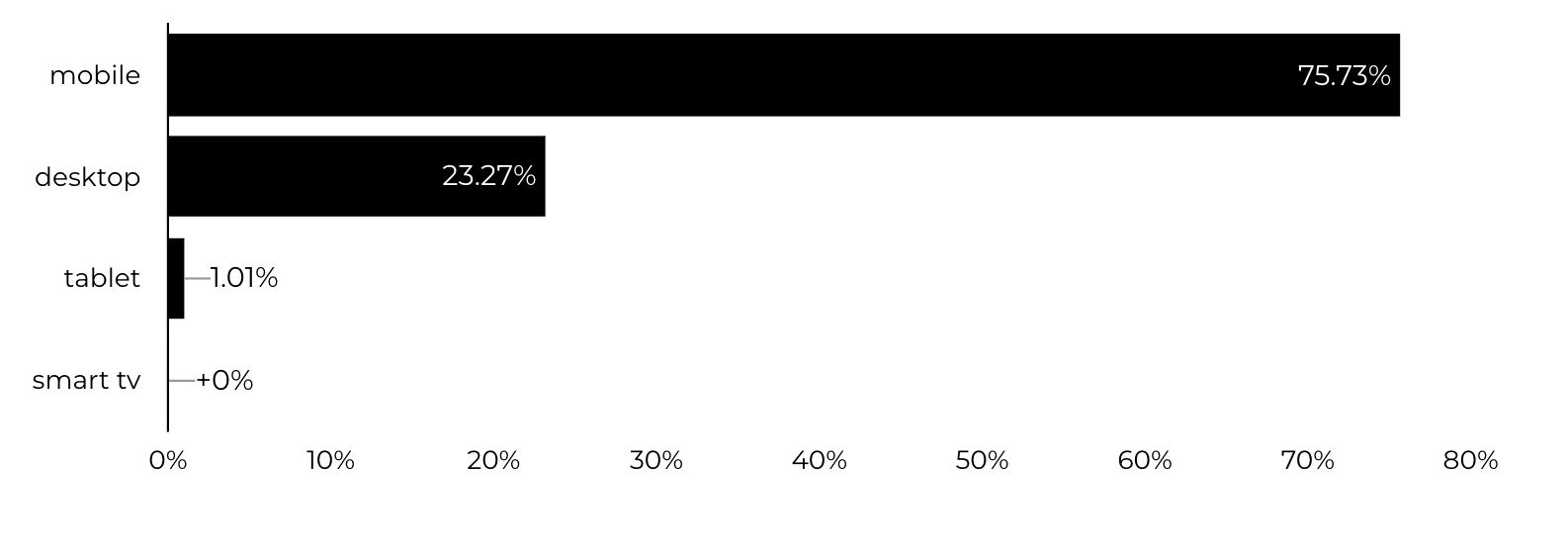 10
WebTrac Insights & Highlights
385,390 People clicked on a WebTrac link from a program page to register or pay for a program.
Devices Driving Engagement
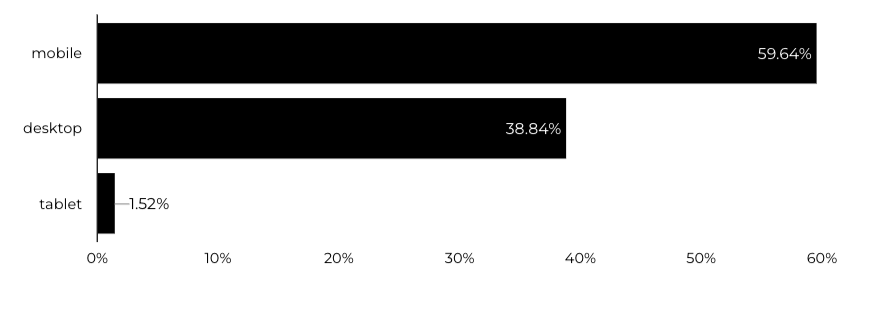 11
Summer Reading Program
1 May – 30 Sept
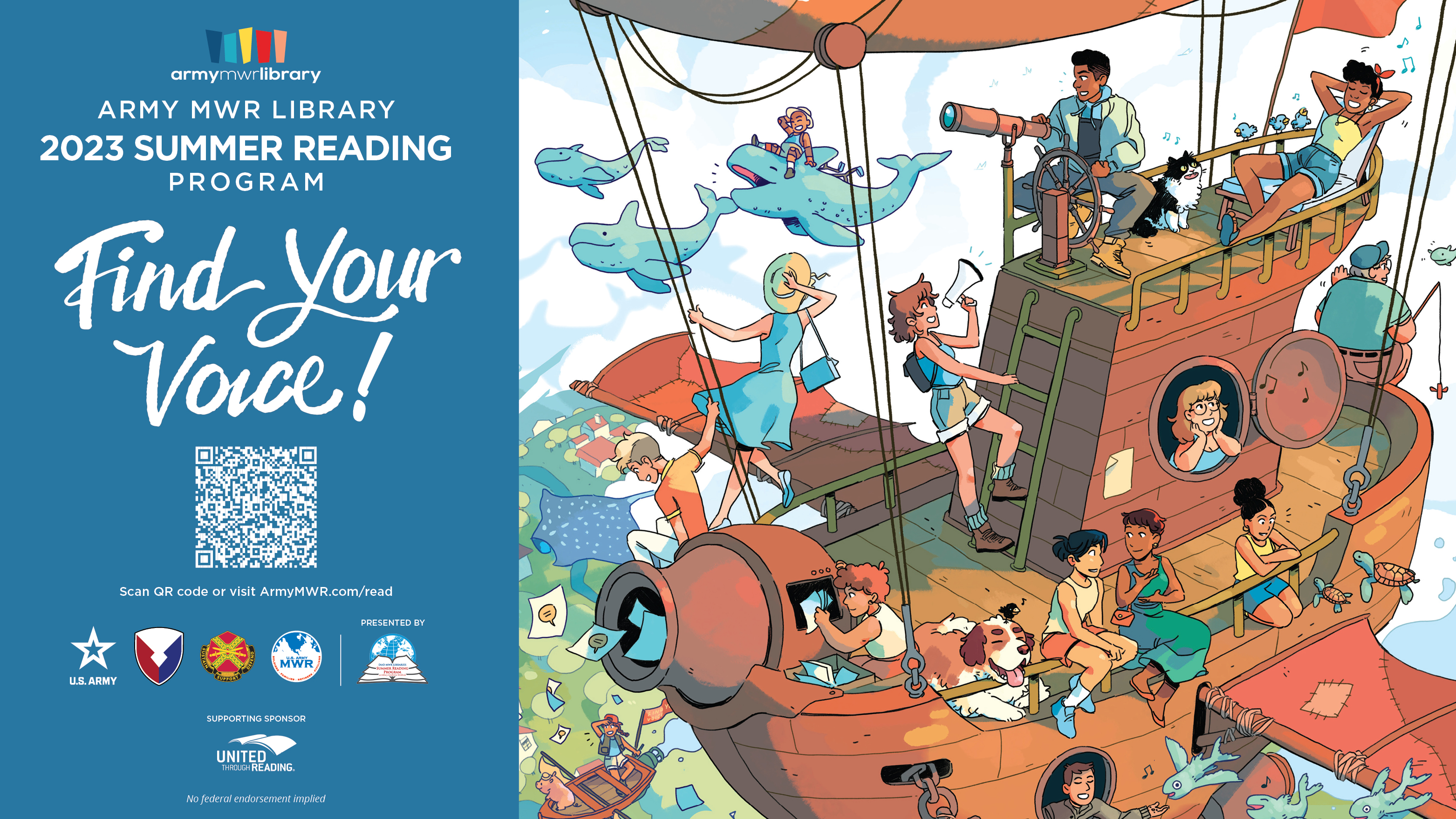 13,560 Users made a visit.
Of those users, 4,954 are new.
26% of Visitors Take Action on a Page.
653,032 Stripe Impressions.
391 People Clicked a UnitedThroughReading.org Link.
3,503 People Clicked a Beanstack.com Link.
78 People Click the sweepstakes link.
12
Search Intent
Search intent is defined as being the underlying purpose behind an online query.
44% of searches were looking for an answer to a specific question or general information.
43% of searches were looking to investigate brands or services and intending to complete an action or purchase.
13% of searches were intending to find a specific program page using the on-site search.
Search Insights
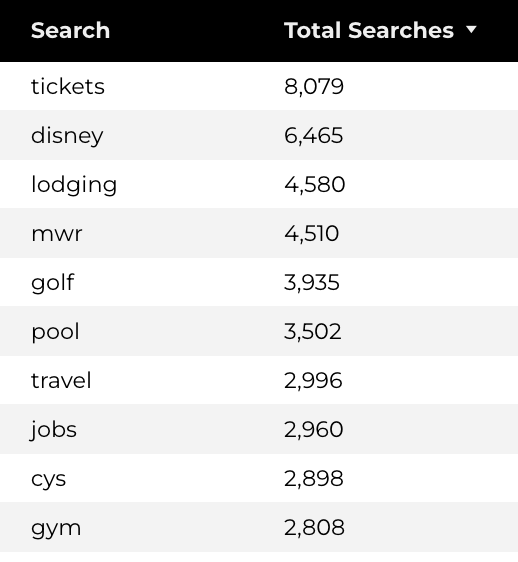 512,818 Total on-site searches on BRD pages to find more information.
14
What Are The Top Search Sub-Topics?
The most popular search categories > terms within BRD
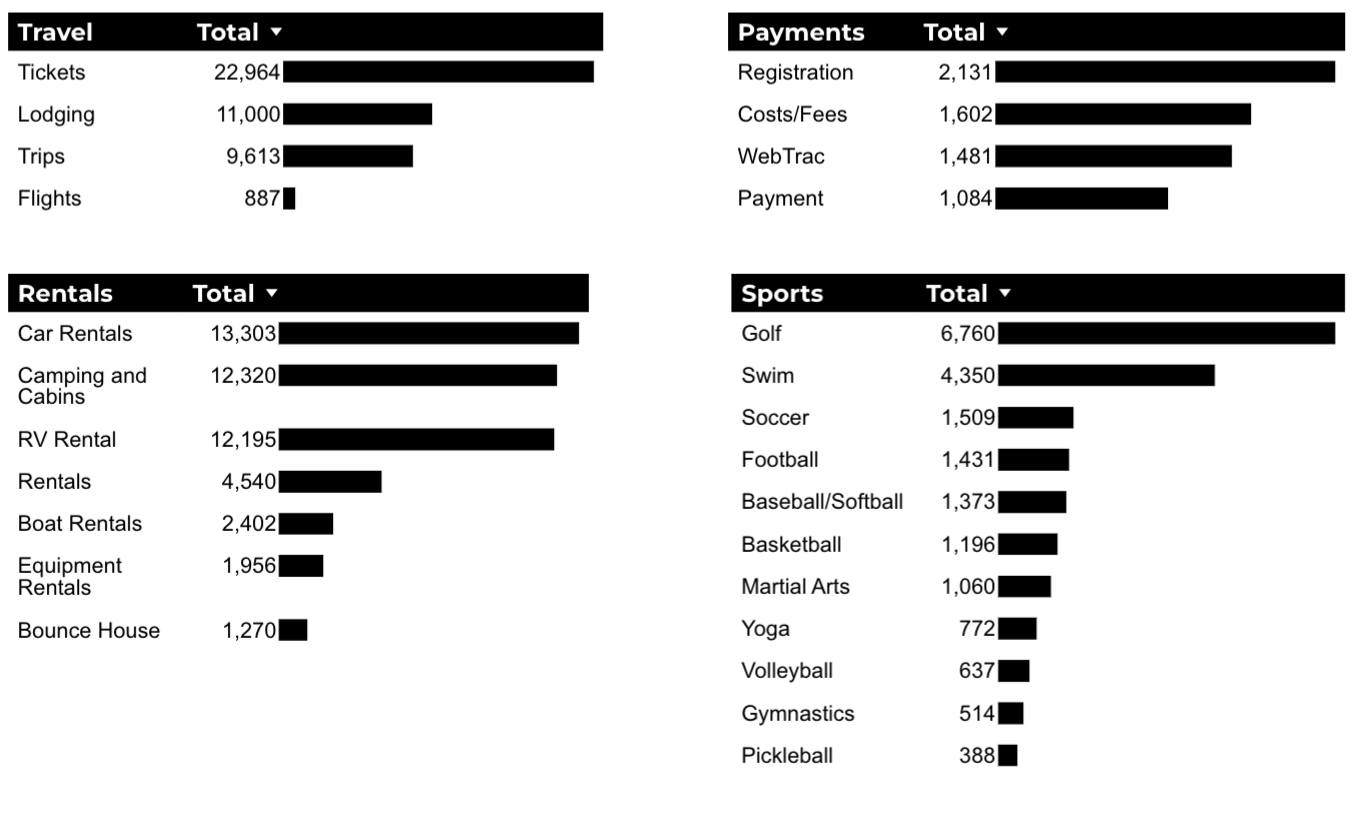 15